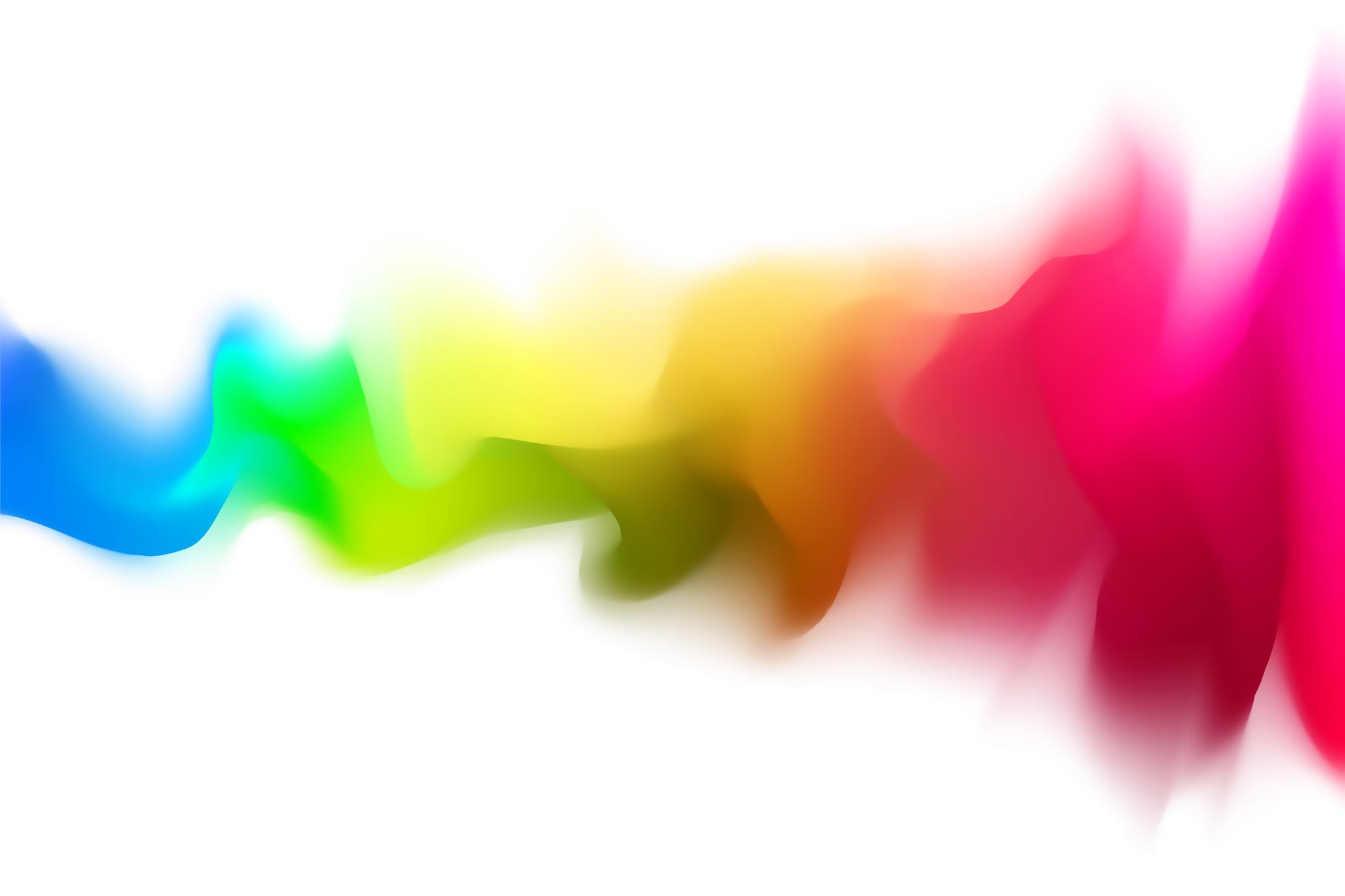 啟示錄查經13:1-18
啟示錄 13:1-18“插曲三之2：兩個獸 – 三而一的撒旦”
05.18.
2023
複習: 啟示錄 12:1-18	“插曲三之1：婦人、男孩與大紅龍的異象”
基本真理：雖然撒旦今天在地上仍能壓制聖民，牠最終的敗落是已經成就的事實。
屬靈原則：
撒旦在彌賽亞來之前就開始迫害上帝的百姓，直到如今，所以我們要警醒。
耶穌基督的受難與復活，及我們生命的見證是撒旦被徹底擊敗的要素。
撒旦逼迫聖民時，上帝必然持續保護，供應祂的聖民，所以我們要剛強壯膽。
12:18 那時龍就站在海邊的沙上。13:1 我又看見一個獸從海中上來，有十角七頭，在十角上戴著十個冠冕，七頭上有褻瀆的名號。 2 我所看見的獸形狀像豹，腳像熊的腳，口像獅子的口。那龍將自己的能力、座位和大權柄都給了牠。
3 我看見獸的七頭中，有一個似乎受了死傷，那死傷卻醫好了。全地的人都稀奇，跟從那獸， 4 又拜那龍，因為牠將自己的權柄給了獸，也拜獸，說：「誰能比這獸，誰能與牠交戰呢？」
5 又賜給牠說誇大褻瀆話的口，又有權柄賜給牠，可以任意而行四十二個月。 6 獸就開口向神說褻瀆的話，褻瀆神的名並他的帳幕，以及那些住在天上的。 7 又任憑牠與聖徒爭戰，並且得勝；也把權柄賜給牠，制伏各族、各民、各方、各國。
8 凡住在地上，名字從創世以來沒有記在被殺之羔羊生命冊上的人，都要拜牠。 9 凡有耳的，就應當聽！ 10 擄掠人的必被擄掠，用刀殺人的必被刀殺。聖徒的忍耐和信心就是在此。 11 我又看見另有一個獸從地中上來，有兩角如同羊羔，說話好像龍。
12 牠在頭一個獸面前，施行頭一個獸所有的權柄，並且叫地和住在地上的人拜那死傷醫好的頭一個獸。 13 又行大奇事，甚至在人面前叫火從天降在地上。 14 牠因賜給牠權柄在獸面前能行奇事，就迷惑住在地上的人，說要給那受刀傷還活著的獸做個像。
15 又有權柄賜給牠，叫獸像有生氣，並且能說話，又叫所有不拜獸像的人都被殺害。16 牠又叫眾人，無論大小，貧富，自主的為奴的，都在右手上或是在額上受一個印記。 17 除了那受印記，有了獸名或有獸名數目的，都不得做買賣。
18 在這裡有智慧：凡有聰明的，可以算計獸的數目，因為這是人的數目，它的數目是六百六十六。
1 我又看見一個獸從海中上來，有十角七頭，在十角上戴著十個冠冕，七頭上有褻瀆的名號。 
2 我所看見的獸形狀像豹，腳像熊的腳，口像獅子的口。
『大紅龍』 (12:3) 的原意就是聖經中所說的『海怪』。
龍與獸都是來自於充滿敵意(海)的地方 – 表明他們在本質上是抵擋神與祂的聖民的。
但 7:2 但以理說：我夜裡見異象，看見天的四風陡起，颳在大海之上。3 有四個大獸從海中上來，形狀各有不同。
詩 65:7 使諸海的響聲、和其中波浪的響聲、並萬民的喧嘩、都平靜了。
耶 51:42 海水漲起、漫過巴比倫．他被許多海浪遮蓋。43 他的城邑、變為荒場、旱地、沙漠、無人居住、無人經過之地。	
賽 60:5 那時你看見就有光榮、你心又跳動、又寬暢．因為大海豐盛的貨物必轉來歸你、列國的財寶、也必來歸你．
海中上來之獸的形象
形狀像豹 – 速度
腳像熊的腳 – 力氣
口像獅子的口 – 咆哮
值得思考的是：
約翰所述的顯然不是指一種特定的動物 – 十個頭，一個口 – 也不是在強調個別部位；而是在描述『整體的能力，兇惡，狡詐與猙獰。』這個獸明顯集人類歷史上所有強大帝國的軍事與謀略能力於一身。
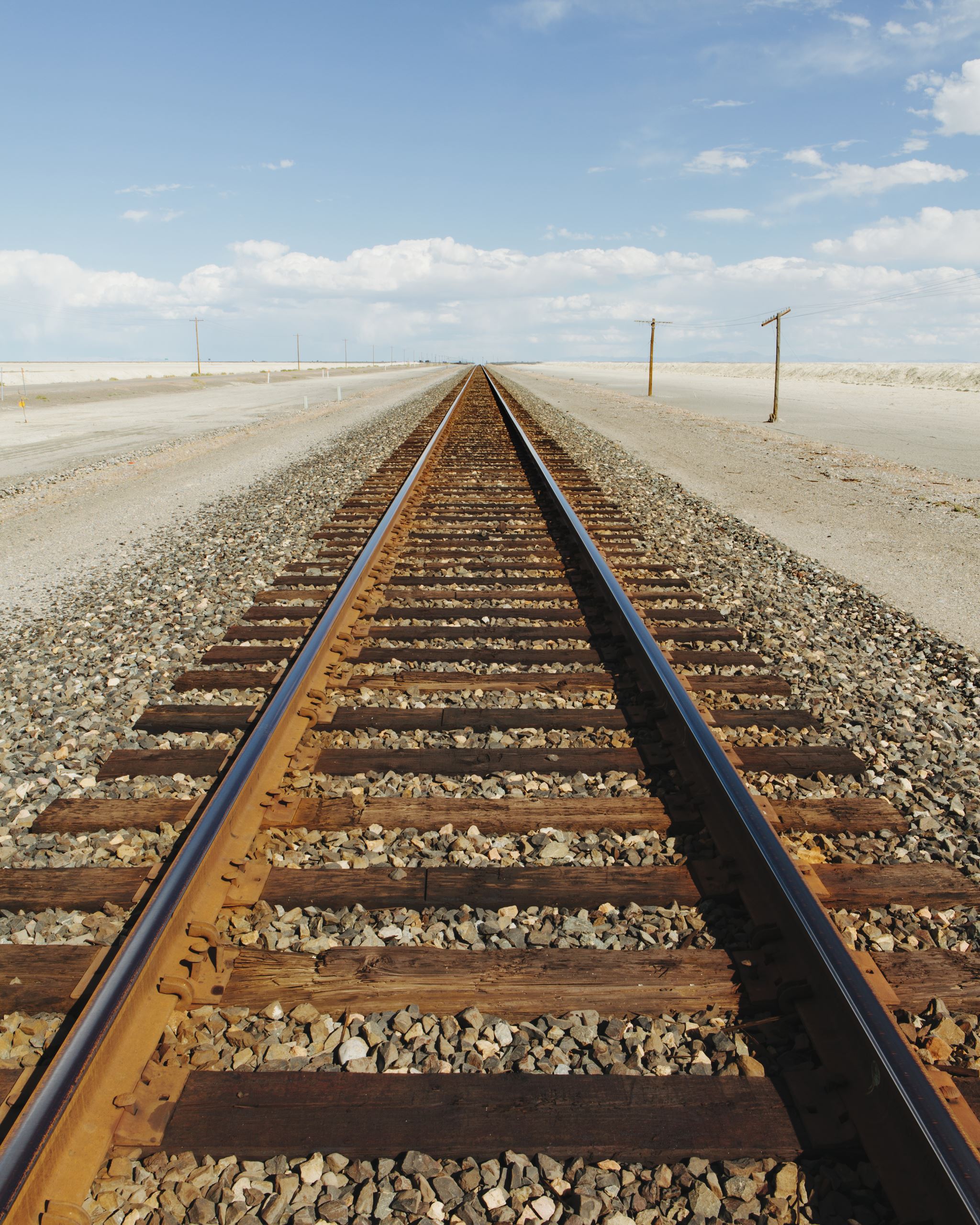 這從海裡來的獸明顯是在模仿神 – 也包括『賜權柄』==》『那龍將自己的能力，座位，和大權柄，都給了牠。』(v.2) 
和基督 ==》『3 我看見獸的七頭中，有一個似乎受了死傷，那死傷卻醫好了。全地的人都稀奇，跟從那獸…』
這海獸與龍的關係
龍授權給獸；獸執行龍的意圖。
啟示錄 12:3 天上又現出異象來．有一條大紅龍、七頭十角、七頭上戴著七個冠冕…17 …那時龍就站在海邊的沙上。13:1 我又看見一個獸從海中上來，有十角七頭，在十角上戴著十個冠冕，七頭上有褻瀆的名號。
然而對龍的敘述是『十角七頭』；而對獸的描述是反過來『七頭十角』 – 好像是『鏡中形象』；內容是一樣的，次序卻是相反。
原因是：『頭』是龍的主要特徵，冠冕在牠頭上；『角』卻是獸的主要特徵；冠冕在牠角上。
獸褻瀆『神的名』
褻瀆『神的名』 主教導我們禱告『願人都尊您的名為聖』；而獸顯然是要以自己的名代替神的名，要世人拜牠。
獸褻瀆『神的帳幕』
褻瀆『神的帳幕』  就是侮辱，逼迫教會，基督的身體。
獸褻瀆『那些住在天上的』
褻瀆『那些住在天上的』  就是逼迫與侮辱那些為基督作見證而殉道者與那雲彩般圍繞我們的見證人。
比較但以理第7章四獸的異象和此處約翰所見這海獸。
但以理書 7:2 但以理說：我夜裡見異象，看見天的四風陡起，颳在大海之上。3 有四個大獸從海中上來，形狀各有不同。
4 頭一個像獅子，有鷹的翅膀。我正觀看的時候，獸的翅膀被拔去，獸從地上得立起來，用兩腳站立，像人一樣，又得了人心。 5 又有一獸如熊，就是第二獸，旁跨而坐，口齒內銜著三根肋骨。有吩咐這獸的說：「起來，吞吃多肉！」
6 此後我觀看，又有一獸如豹，背上有鳥的四個翅膀。這獸有四個頭，又得了權柄。 7 其後我在夜間的異象中觀看，見第四獸甚是可怕，極其強壯，大有力量，有大鐵牙，吞吃嚼碎，所剩下的用腳踐踏。這獸與前三獸大不相同，頭有十角。
8 我正觀看這些角，見其中又長起一個小角，先前的角中有三角在這角前，連根被牠拔出來。這角有眼，像人的眼，有口說誇大的話…21 我觀看，見這角與聖民爭戰，勝了他們， 22 直到亙古常在者來給至高者的聖民申冤，聖民得國的時候就到了。
23 那侍立者這樣說：「第四獸就是世上必有的第四國，與一切國大不相同，必吞吃全地，並且踐踏嚼碎。 24 至於那十角，就是從這國中必興起的十王。後來又興起一王，與先前的不同，牠必制伏三王。
25 牠必向至高者說誇大的話，必折磨至高者的聖民，必想改變節期和律法，聖民必交付牠手一載，二載，半載。 26 然而，審判者必坐著行審判，牠的權柄必被奪去、毀壞、滅絕，一直到底。
27 國度、權柄和天下諸國的大權必賜給至高者的聖民。祂的國是永遠的，一切掌權的都必侍奉祂，順從祂。」
啟示錄中之所以不斷重複提到但以理的異象(但以理書7:6, 8, 11, 20, & 25)正是要顯明空中屬靈氣的掌權者對聖民的逼迫從基督的受難與復活就已經開始應驗，所以教會必然受逼迫。
明顯但以理書裡的四個獸是指四個相繼出現的四個國度：巴比倫，波斯/瑪代，希臘(馬其頓)，和羅馬帝國。而這裡的獸則是指教會時期中所有與上帝及其聖民敵對的政權。這些政權的背後就是魔鬼撒旦；專門與上帝作對，向上帝說誇大褻瀆的話，要所有人都向它們下拜，把掌權者神化。
獸獲賜什麼權柄?
4 又拜那龍，因為牠將(1)自己的權柄給了獸，也拜獸，說：「誰能比這獸，誰能與牠交戰呢？」 5 又賜給牠(2)說誇大褻瀆話的口，又有權柄賜給牠，(3)可以任意而行四十二個月。
6 獸就開口向神說褻瀆的話，褻瀆神的名並祂的帳幕，以及那些住在天上的。7 又任憑(4)牠與聖徒爭戰，並且得勝；也把權柄賜給牠，(5)制伏各族、各民、各方、各國。(回想約伯記)
龍對上帝的模仿也包括『賜權柄』
==》『那龍將自己的能力，座位，和大權柄，都給了他。』(v.2)
有能力行神蹟奇事 (13:3)
『座位』應該是指『撒旦的座位』
『大權柄』就是指上帝允許撒旦的權柄(例如牠曾奪去約伯的兒女與產業)。
在這一段經文裡，『又賜給牠』是指來自上帝的允許獸三個權柄：(1) 說誇大褻瀆的話 (13:5-6，兩次)；(2) 與聖徒爭戰，甚且得勝(13:7)；(3) 制伏各族各民各方各國，要他們拜牠。
『獸與聖徒爭戰，並且得勝』
	獸得以在地上有形質的的事物上壓制聖徒 – 生活供應，基本權利，人身自由…等等。
拜那獸的都是什麼人
8 凡住在地上，名字從創世以來沒有記在被殺之羔羊生命冊上的人，都要拜牠。 9 凡有耳的，就應當聽！
那些拜獸的人會模仿真實敬拜上帝的人，說：『也拜獸說：誰能比這獸，誰能與牠交戰呢。』
這些稱頌讚美的話原是歸于上帝的：(出埃及記 8:10; 15:11；詩篇71:19；89:8；以賽亞書 44:7；46:5; 彌迦書 7:18) 卻被拜獸的人取去模仿。
羔羊的生命冊
約翰福音 1:12 凡接待他的、就是信他名的人、他就賜他們權柄、作神的兒女。
腓立比書 3:20 我們卻是天上的國民．並且等候救主、就是主耶穌基督、從天上降臨。21他要按著那能叫萬有歸服自己的大能、將我們這卑賤的身體改變形狀、和他自己榮耀的身體相似。
腓立比書 4:3 我也求你這真實同負一軛的、幫助這兩個女人、因為他們在福音上曾與我一同勞苦．還有革利免、並其餘和我一同作工的．他們的名字都在生命冊上。
啟示錄 3:5 凡得勝的、必這樣穿白衣．我也必不從生命冊上塗抹他的名．且要在我父面前、和我父眾使者面前、認他的名…21:27凡不潔淨的、並那行可憎與虛謊之事的、總不得進那城．只有名字寫在羔羊生命冊上的纔得進去。
聖徒的忍耐和信心『就是在此。』
10 擄掠人的必被擄掠，用刀殺人的必被刀殺。聖徒的忍耐和信心就是在此 (字譯：這就要求聖徒要有堅忍和信心)。
你們蒙召原是為此，因為基督也為你們受過苦，給你們留下榜樣，叫你們跟隨祂的腳蹤行。
祂並沒有犯罪，口裡也沒有詭詐。
祂被罵不還口，受害不說威嚇的話，
只將自己交託那按公義審判人的主。
(彼得前書 2:21-23)
約翰福音 15:19 …只因你們不屬世界．乃是我從世界中揀選了你們、所以世界就恨你們。20…他們若逼迫了我、也要逼迫你們．若遵守了我的話、也要遵守你們的話。
羅馬書 15:4 從前所寫的聖經、都是為教訓我們寫的、叫我們因聖經所生的忍耐和安慰、可以得著盼望。5 但願賜忍耐安慰的神、叫你們彼此同心、效法基督耶穌．
提前 6:10 貪財是萬惡之根．有人貪戀錢財、就被引誘離了真道、用許多愁苦把自己刺透了。11 但你這屬神的人、要逃避這些事、追求公義、敬虔、信心、愛心、忍耐、溫柔。
“從地中上來的獸”有哪些特徵?
11 我又看見另有一個獸從地中上來，有兩角如同羊羔，說話好像龍。
12 牠在頭一個獸面前，施行頭一個獸所有的權柄，並且叫地和住在地上的人拜那死傷醫好的頭一個獸。13 又行大奇事，甚至在人面前叫火從天降在地上。 14 牠因賜給牠權柄在獸面前能行奇事，就迷惑住在地上的人，說要給那受刀傷還活著的獸做個像。
「從地中上來」有什麼特別的涵義嗎?
雅各書 3:15 這樣的智慧、不是從上頭來的、乃是屬地的、屬情慾的、屬鬼魔的。
從雅各對『屬地』的詮釋，『從地中上來』很可能是指牠是從『墮落的人群/人類』中出來的。
這地獸外表「兩角如同羊羔」、但「說話好像龍」，曝露出獸的什麼特性?
這獸就是假先知，
牠要模仿基督。
比較 5:6, 『 我又看見寶座與四活物並長老之中，有羔羊站立，像是被殺過的，有七角七眼，就是神的七靈，奉差遣往普天下去的。 』
回想主耶穌在登山寶訓中的警告 – 馬太福音 7:15 你們要防備假先知，他們到你們這裡來，外面披著羊皮，裡面卻是殘暴的狼。
啟 16:13 我又看見三個污穢的靈、好像青蛙、從龍口，獸口，並假先知的口中出來…19:20 那獸被擒拿、那在獸面前曾行奇事、迷惑受獸印記、和拜獸像之人的假先知、也與獸同被擒拿．他們兩個(獸與假先知)就活活的被扔在燒著硫磺的火湖裏。
20:10 那迷惑他們的魔鬼、被扔在硫磺的火湖裏、就是獸和假先知所在的地方．他們必晝夜受痛苦、直到永永遠遠。
從第13節的描述，這地獸明顯是在模仿誰
列王記下 1:10 以利亞回答說、我若是神人、願火從天上降下來、燒滅你和你那五十人。於是有火從天上降下來、燒滅五十夫長、和他那五十人。
啟示錄 11:5 若有人想要害他們就有火從他們口中出來、燒滅仇敵．凡想要害他們的、都必這樣被殺。6 這二人有權柄、在他們傳道的日子叫天閉塞不下雨．又有權柄、叫水變為血．並且能隨時隨意用各樣的災殃攻擊世界。
14 牠因賜給牠權柄在獸面前能行奇事，就迷惑住在地上的人，說要給那受刀傷還活著的獸做個像。 15 又有權柄賜給牠，叫獸像有生氣，並且能說話，又叫所有不拜獸像的人都被殺害。
揭露這獸的意圖
這獸明顯是假先知，牠來為要模仿古時先知的作為 (例如：『在人面前叫火從天降在地上』) 來為第一個獸做假見證，迷惑萬民；並高舉第一個獸。
記得主耶穌的話
當你看到有神蹟奇事，你要如何分辨是聖靈的作為還是邪靈的迷惑?
馬可福音 21:13 那時若有人對你們說、看哪、基督在這裏．或說、基督在那裏．你們不要信。22 因為假基督、假先知、將要起來、顯神蹟奇事．倘若能行、就把選民迷惑了。23 你們要謹慎．看哪、凡事我都預先告訴你們了。
約翰一書 2:18 小子們哪、如今是末時了．你們曾聽見說、那敵基督的要來、現在已經有好些敵基督的出來了．從此我們就知道如今是末時了。22 誰是說謊話的呢．不是那不認耶穌為基督的麼．不認父與子的、這就是敵基督的。
這段經文似乎並沒有對獸像的任何描述…
然而考慮約翰當時的處境，這裡很可能是指向以弗所城拜羅馬皇帝的異教風氣 – 該城為了討好當時羅馬皇帝豆米先，為他該廟，並造了一個的巨大的頭像。
對約翰當時的基督徒而言，以弗所城拜該撒的做法就如同當年尼布甲尼撒立金像的做法。
約翰以此背景，藉但以理的三個朋友，沙得拉，米煞，亞伯尼歌為榜樣來激勵在苦難中的基督徒勇敢面對殉道的威脅，堅持真道與信仰。
假先知(地獸)作獸像的目的為何?
迷惑百姓；逼迫聖徒 – 『叫所有不拜獸像的人都被殺害』
獸用什麼來威脅控制人?
16 牠又叫眾人，無論大小，貧富，自主的為奴的，都在右手上或是在額上受一個印記。 17 除了那受印記，有了獸名或有獸名數目的，都不得做買賣。
獸的印記可能是什麼形式?
很可能是特殊的會員制，特別的生活方式，或思維方式與行為模式
比較『獸的印記』和『神的印記』
以弗所書 1:13 你們既聽見真理的道、就是那叫你們得救的福音、也信了基督、既然信祂、就受了所應許的聖靈為印記．
14 這聖靈、是我們得基業的憑據、直等到神之民〔民原文作產業〕被贖、使祂的榮耀得著稱讚…4:30 不要叫神的聖靈擔憂．你們原是受了祂的印記、等候得贖的日子來到。
第18節，有關那獸的數目666：
18 在這裡有智慧[智慧就在於此]：凡有聰明的，可以算計獸的數目…
比較『9 凡有耳的，就應當聽。』作為vv. 1-8的結語；我們可以說 v.18：『凡有聰明的，可以算計獸的數目』是作為vv. 11-17的結語。只不過v.9是用『用耳來聽』；v.18是『用聰明來計算』
觀點一
傳統解經直接從『字母代碼(Gematria)』來分析，而得出結論是『該撒尼祿』，因為他的頭銜和名字的希臘文(Nron Qsr)翻成希伯來文的字母代碼就是666。
נרון קסר 
(ר200) + (ס60) + (ק100) + (ן50) + (ו6) + (ר200) + (נ50) = 666
觀點二
傳統解經的『希伯來字母代碼』分析法容易產生『湊數』的問題。而且從文法上來看，這裡的『人』並沒有定冠詞，因此不是特指『那人』(the man)。而是可以應用在一般人(某一個人)身上的數字。甚至是指整個『墮落的人群』。
而『三個六』= 『三個不足』就是要與上帝的完美做一個對比。 
『666』= 『不足，不足，不足』正是凸顯出撒旦魔鬼雖然一心一意想要與神同等，要人拜牠…然而牠各方面的缺陷與不足正是充分曝露出牠與神是無法相比的。
我的觀點
有一些古抄本(包括目前為止所知道最古老的古抄本)寫的是616，而不是666。 (666)是根據希臘文翻譯數字代碼(Nron Qsr) ；(616)是根據拉丁文翻譯的數字代碼(Nro Qsr)。我推論，很可能早期的文士非常清楚這個數字的意義，就是指向『該撒尼祿』。
我認為“666”確實是指羅馬皇帝尼祿；而且預示『從海中來的獸』身上具備尼祿獨特的歷史性特點。雖然啟示錄寫作的時間已經不是尼祿做該撒的年代；然而尼祿在猶太人，尤其是猶太基督徒中間所留下的可怕印象已經成為難以磨滅的『殘酷猙獰形象表徵』。
他兇暴殘酷 – 殘殺家人與基督徒。
他高抬自己，要人拜他。
他認為自己與神同等，向神說誇大的話。
他要對神的選民發動戰爭，並且得勝，甚至毀滅聖城耶路撒冷。
他卻使得羅馬帝國更加強大繁榮。
大紅龍(古蛇；撒旦)，海上來的獸，地中上來的獸(迷惑地上住民的假先知)
本章出現的
“三而一之撒旦”的成員
歌羅西書 3:15 又要叫基督的平安在你們心裏作主．你們也為此蒙召、歸為一體．且要存感謝的心。16當用各樣的智慧、把基督的道理、豐豐富富的存在心裏、用詩章、頌詞、靈歌、彼此教導、互相勸戒心被恩感歌頌神。17無論作甚麼、或說話、或行事、都要奉主耶穌的名、藉著他感謝父神。
我們要如何提防不被『冒牌三一者』迷惑或誤導
帖撒羅尼迦後書 2:2 我勸你們、無論有靈、有言語、有冒我名的書信、說主的日子現在到了、不要輕易動心、也不要驚慌。
3 人不拘用甚麼法子、你們總不要被他誘惑．因為那日子以前、必有離道反教的事．並有那大罪人、就是沉淪之子、顯露出來． 4 他是抵擋主、高抬自己、超過一切稱為神的、和一切受人敬拜的．甚至坐在神的殿裏、自稱是神。
5 我還在你們那裏的時候、曾把這些事告訴你們、你們不記得麼。6 現在你們也知道那攔阻他的是甚麼、是叫他到了的時候、纔可以顯露． 7 因為那不法的隱意已經發動．只是現在有一個攔阻的、等到那攔阻的被除去．
8 那時這不法的人、必顯露出來．主耶穌要用口中的氣滅絕他、用降臨的榮光廢掉他。9 這不法的人來、是照撒但的運動、行各樣的異能神蹟、和一切虛假的奇事、
10並且在那沉淪的人身上、行各樣出於不義的詭詐．因他們不領受愛真理的心、使他們得救。
第一個獸是象徵有強大政權的獸
已過派：羅馬帝國，尼祿，豆米先。
歷史派：腐敗的天主教政權。
未來派：末日的敵基督政權。
綜合派：歷世歷代敵基督的政權。
第二個獸(假先知)
本章第二個獸(假先知)象徵末日敵基督的宗教，文化，傳統；在末日與地上政治勢力結合，並且迫害基督的教會與聖徒。
9 凡有耳的，就應當聽！ 10 擄掠人的必被擄掠，用刀殺人的必被刀殺。聖徒的忍耐和信心就是在此。
結語